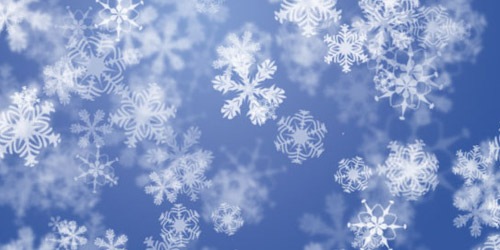 Презентация 
к уроку по учебному предмету 
«Физическая культура» в 4-м классе на тему:
«Я познаю зимний олимпийский мир»
Разработчик презентации:
Мурзина Вера Александровна
Учитель физической культуры
г.Урай, ХМАО-Югра
МБОУ СОШ №5
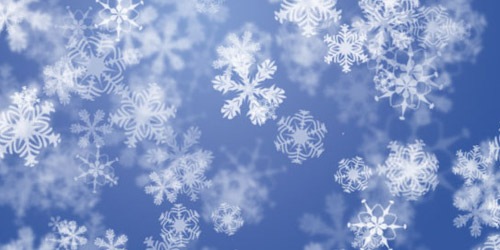 Цель: ознакомление и формирование представления «от истоков и до наших дней развитие лыж».
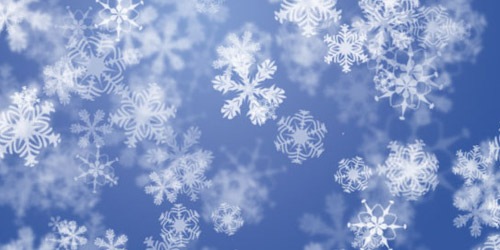 I Зимние Олимпийские игры
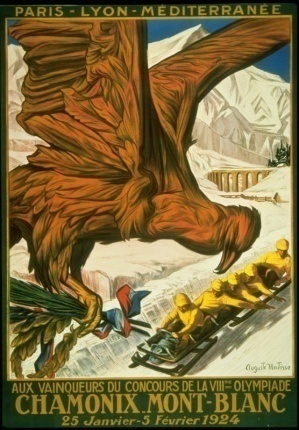 В 1924 году в Шамони (Франция) под патронажем МОК была проведена «Международная спортивная неделя по случаю VIII Олимпиады». Популярность проведенного события привела к тому, что прошедшая «неделя» стала называться I Зимними Олимпийскими играми.
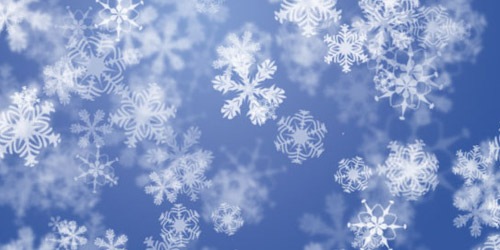 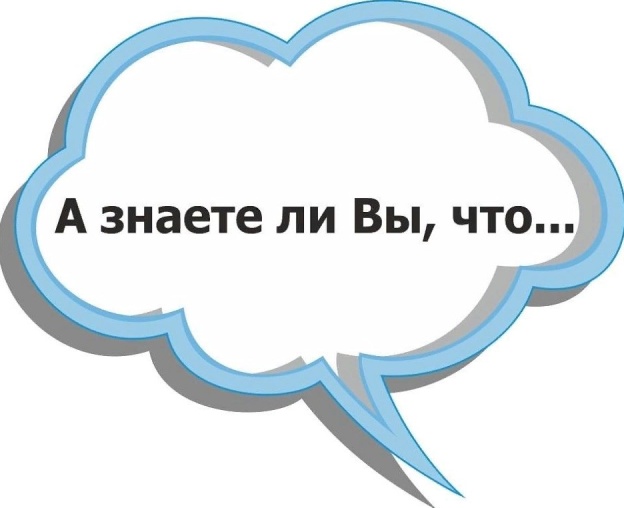 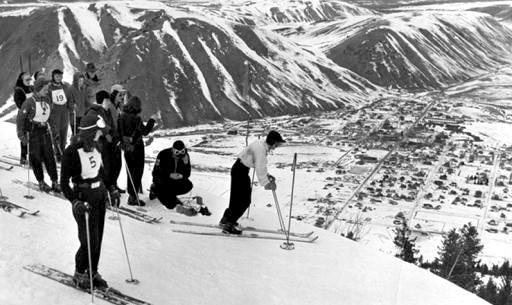 в программу первых зимних олимпийских игр вошли:
 лыжные гонки, фигурное катание и хоккей с шайбой
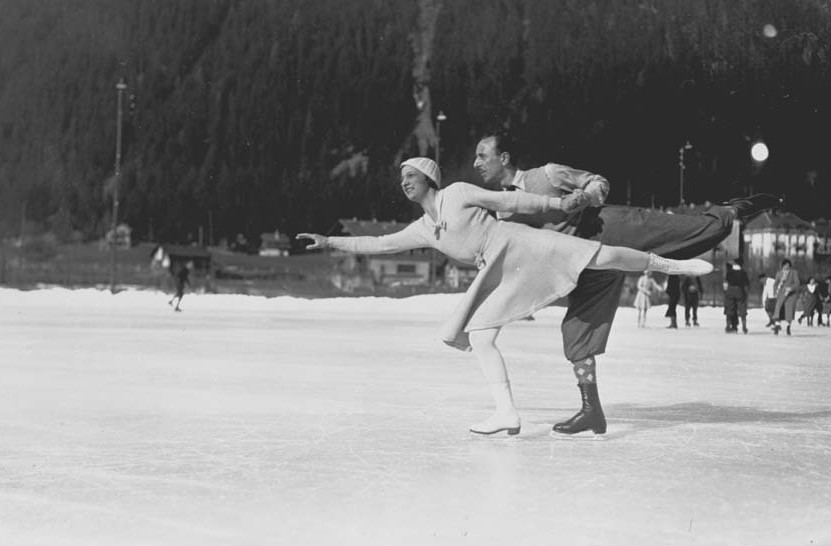 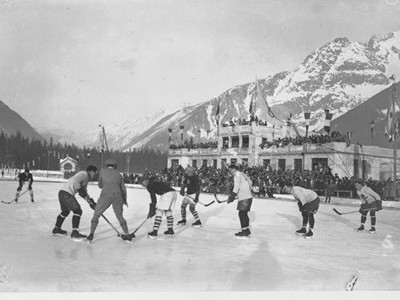 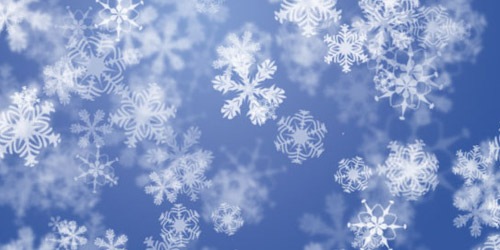 История лыж: древний мир, первые упоминания и история применения лыж в мире, в России, в Западной Сибири
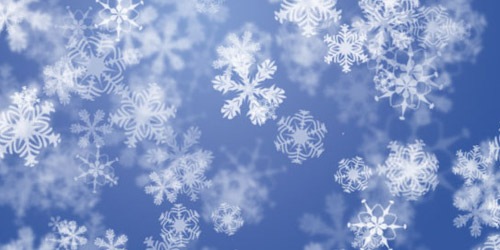 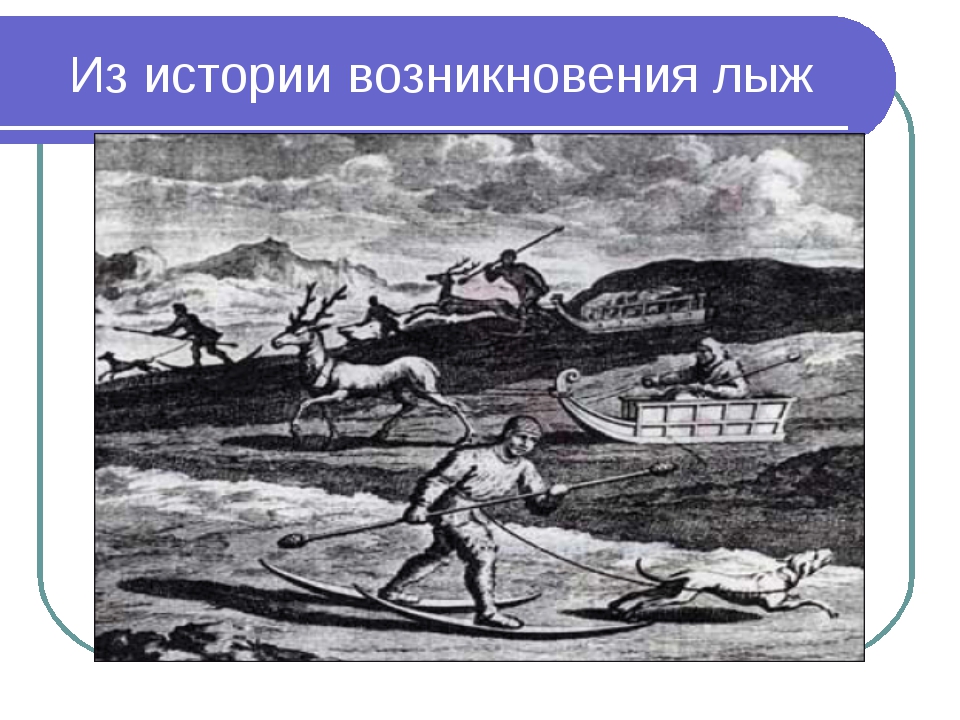 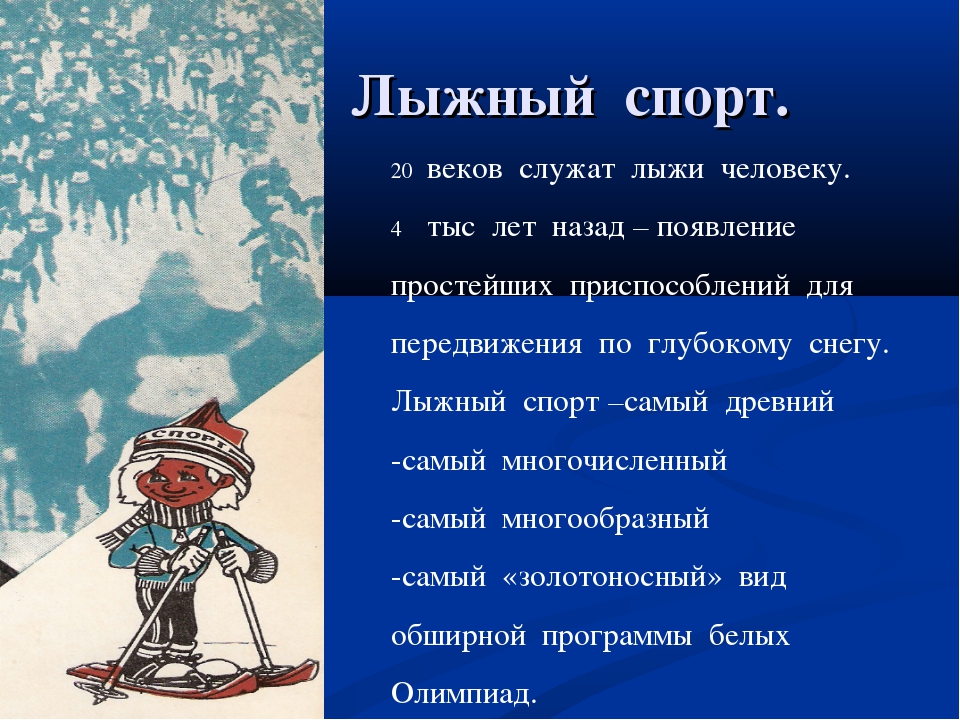 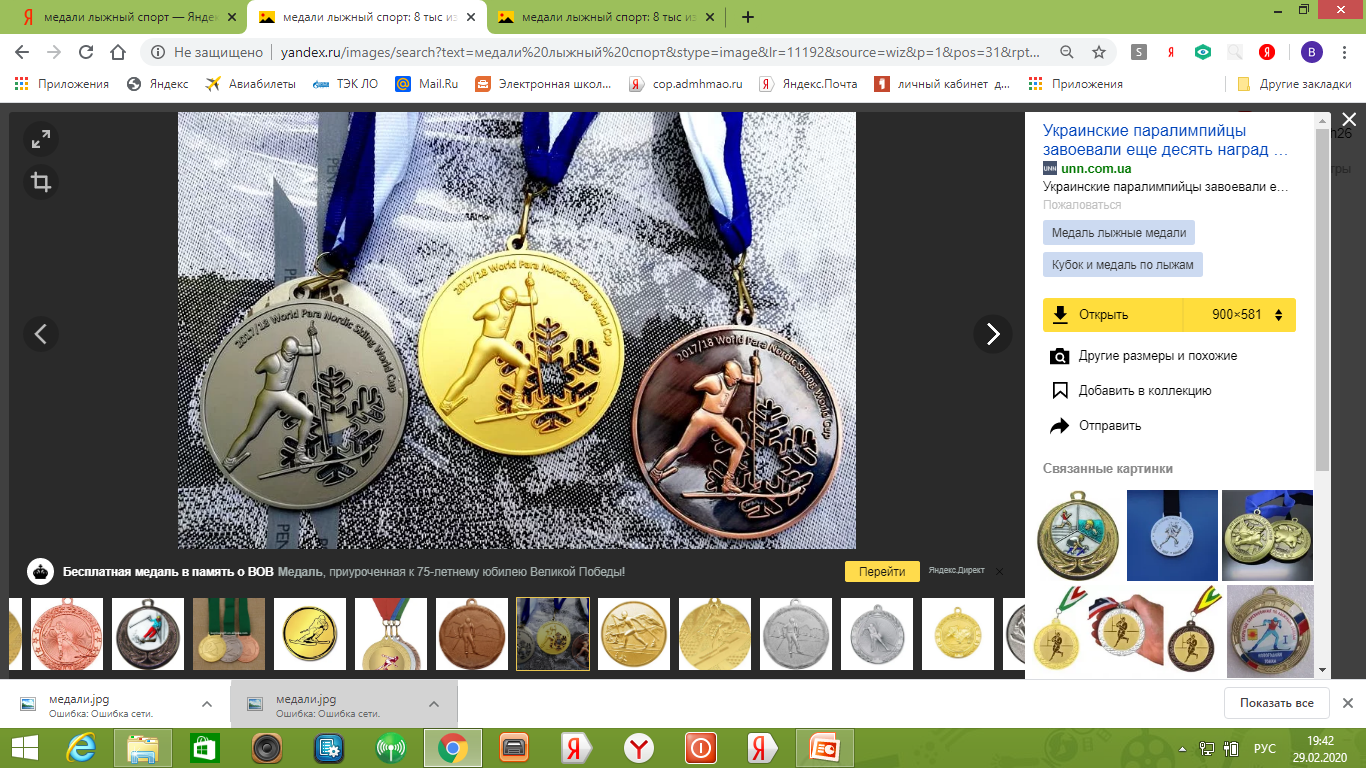 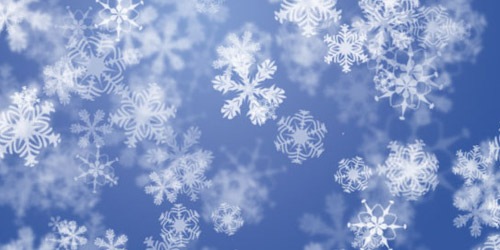 История лыж уходит своими корнями в глубину веков. Первые упоминания о лыжах относятся к наскальным рисункам каменного века, обнаруженным в Арктике в местах отступлений ледников. Там на стенах многих пещер изображены охотники с лыжами на ногах, преследующие дичь.
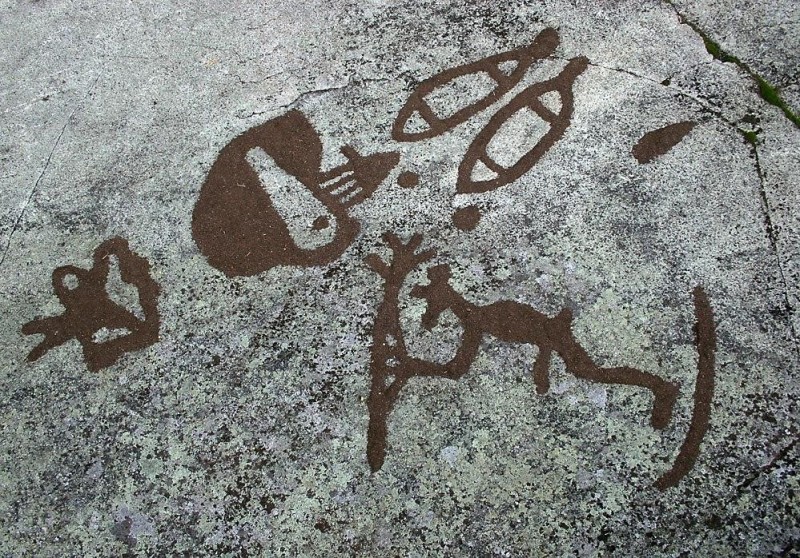 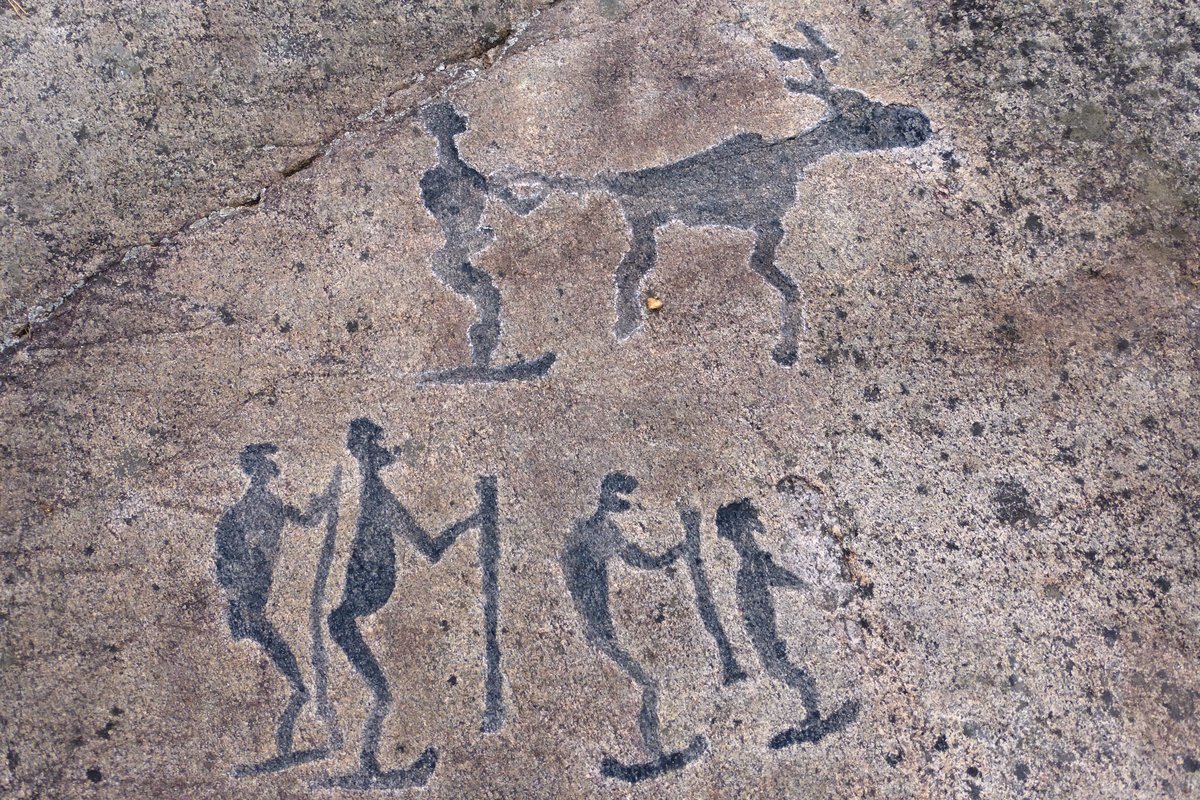 Время возникновения этих рисунков совпадает со временем постройки пирамид.
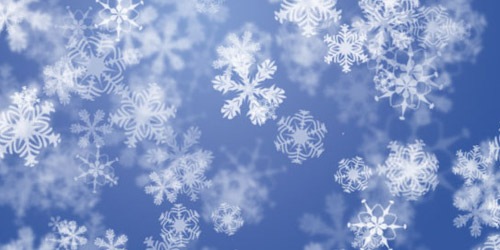 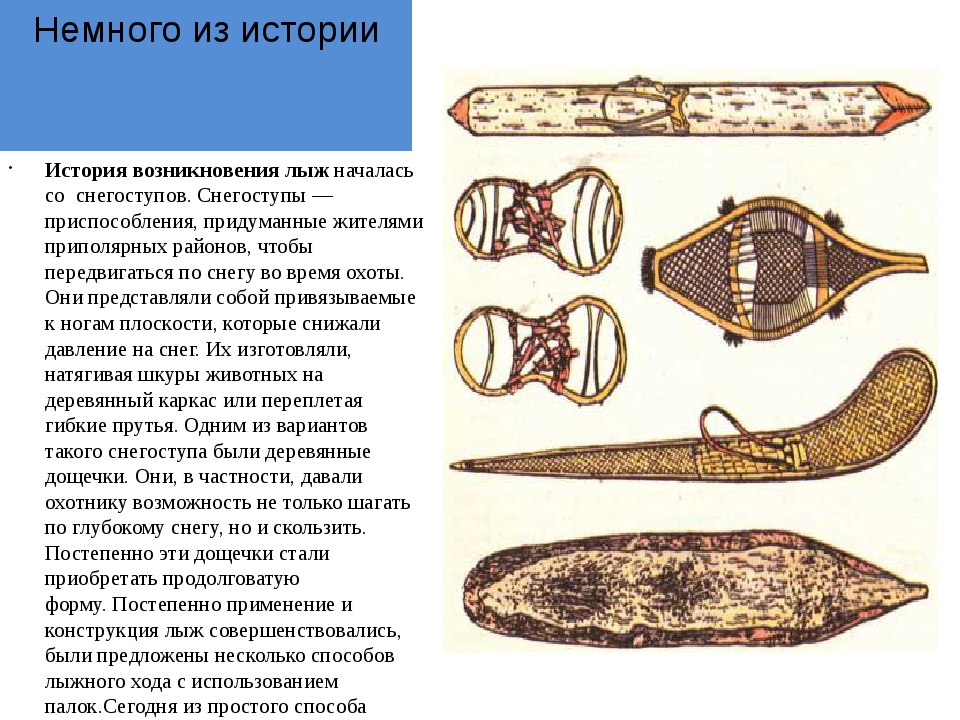 История возникновения лыж началась со снегоступов.  Они представляли собой привязываемые к ногам плоскости, которые снижали давление на снег. Их изготавливали, натягивая шкуры животных на деревянный каркас или переплетая гибкие прутья. Они давали возможность охотнику не только шагать по глубокому снегу, но и скользить. Постепенно эти дощечки стали приобретать продолговатую форму. В процессе развития этого приспособления и появились лыжи.
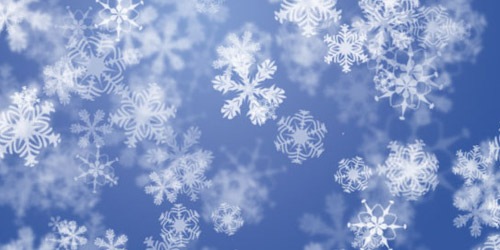 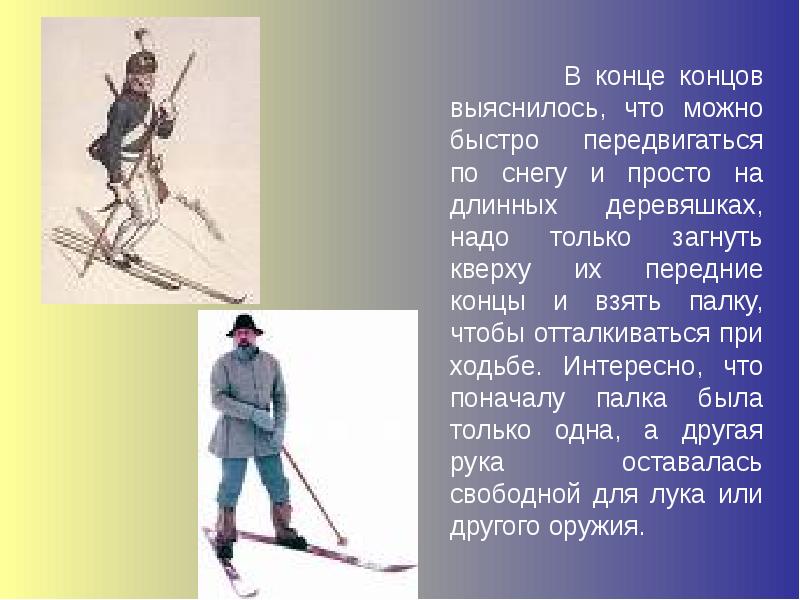 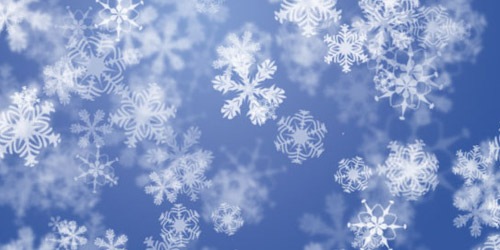 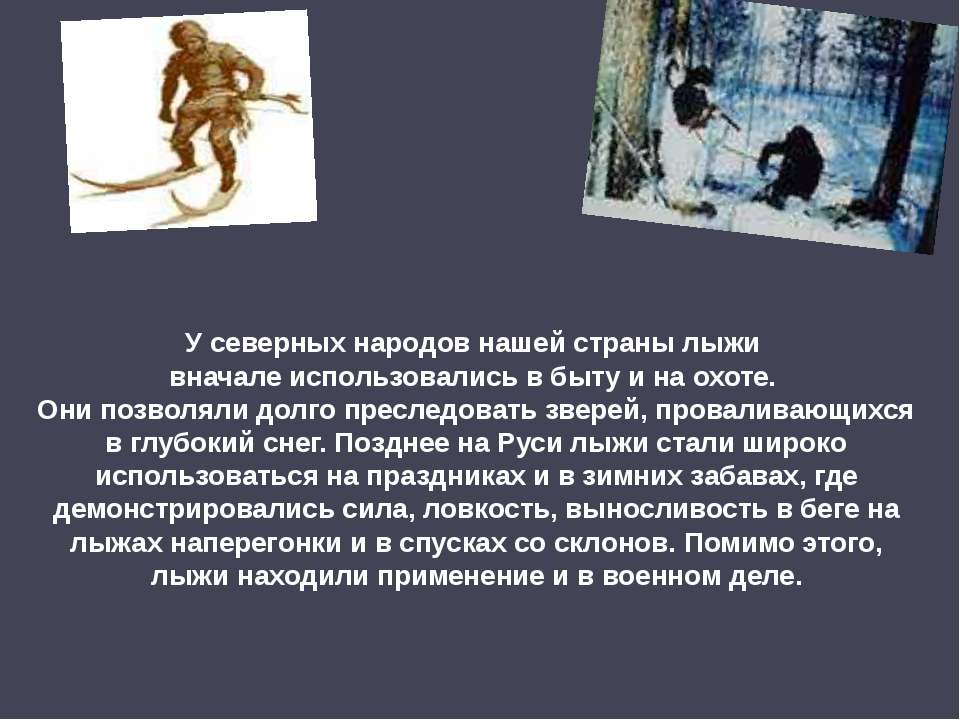 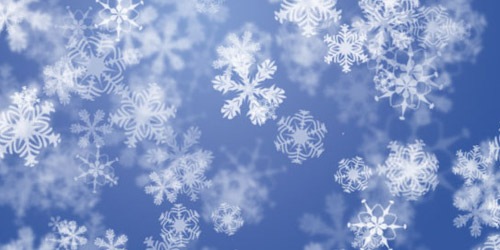 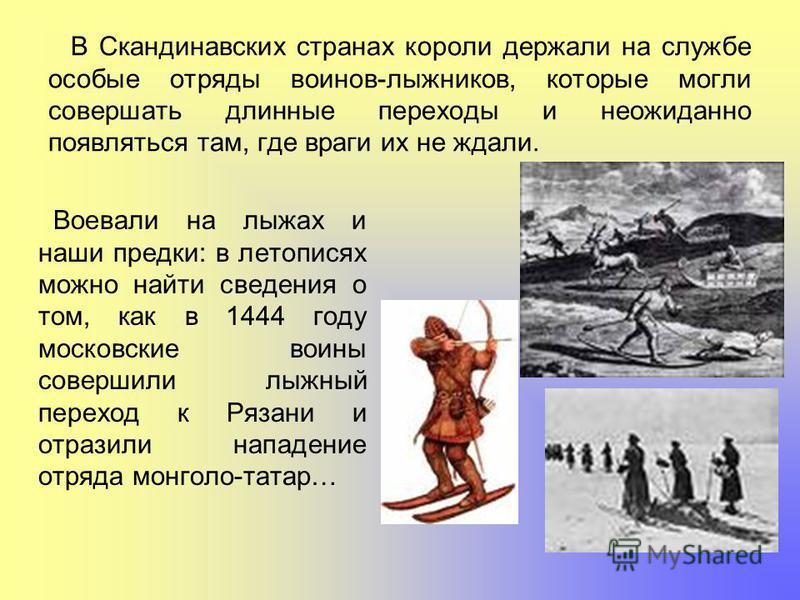 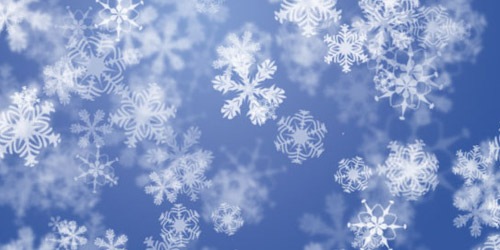 Массовому увлечению лыжным спортом очень способствовал знаменитый норвежский полярный исследователь Фритьоф Нансен. В 1888 году он первым пересек с запада на восток Гренландию. Это было не только географическое достижение, но и спортивное: ведь Нансен со своими спутниками шел на лыжах
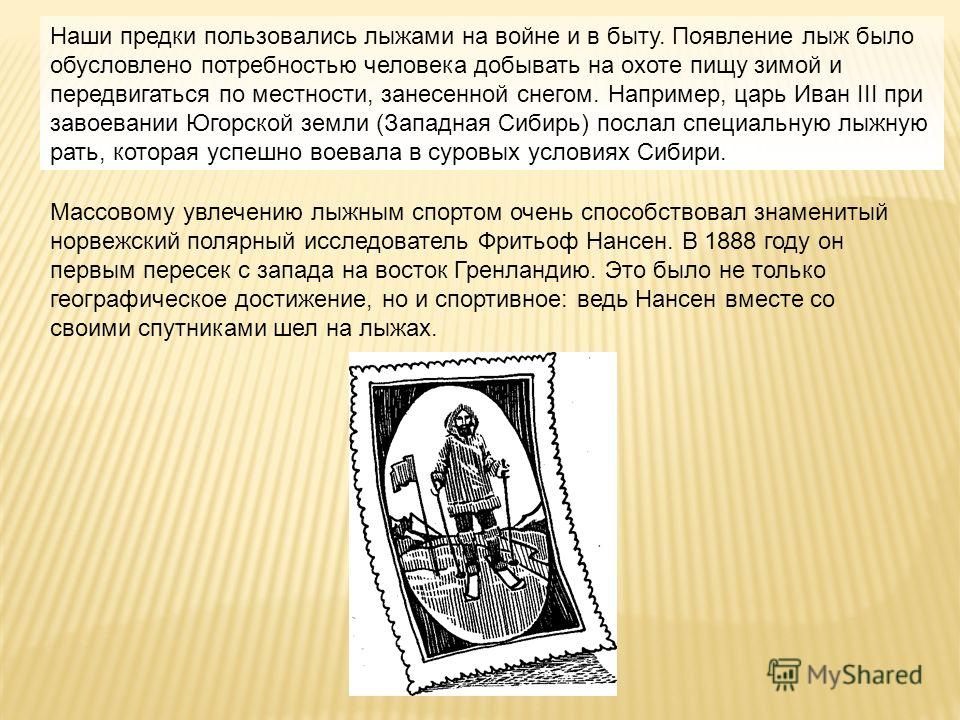 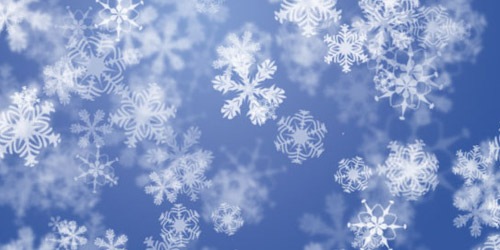 Днем рождения российского лыжного спорта считается 29 декабря 1895г. В этот день состоялась церемония открытия Московского клуба лыжников. Правда, первенство Росси было разыграно только через 15 лет. Соревнования проходили в Москве, на Ходынском поле: 14 лыжников провели забег на 30км.
Победителем стал дворник Павел Бычков. На страницах газет развернулась долгая дискуссия о том, можно ли считать спортсменом человека, чья профессиональная деятельность связана с физическим трудом. Кстати, Бычков прошел дистанцию за 2 часа 26 минут 47 секунд. Лучшие нынешние лыжники проходят 30-километровую дистанцию на целый час быстрее.
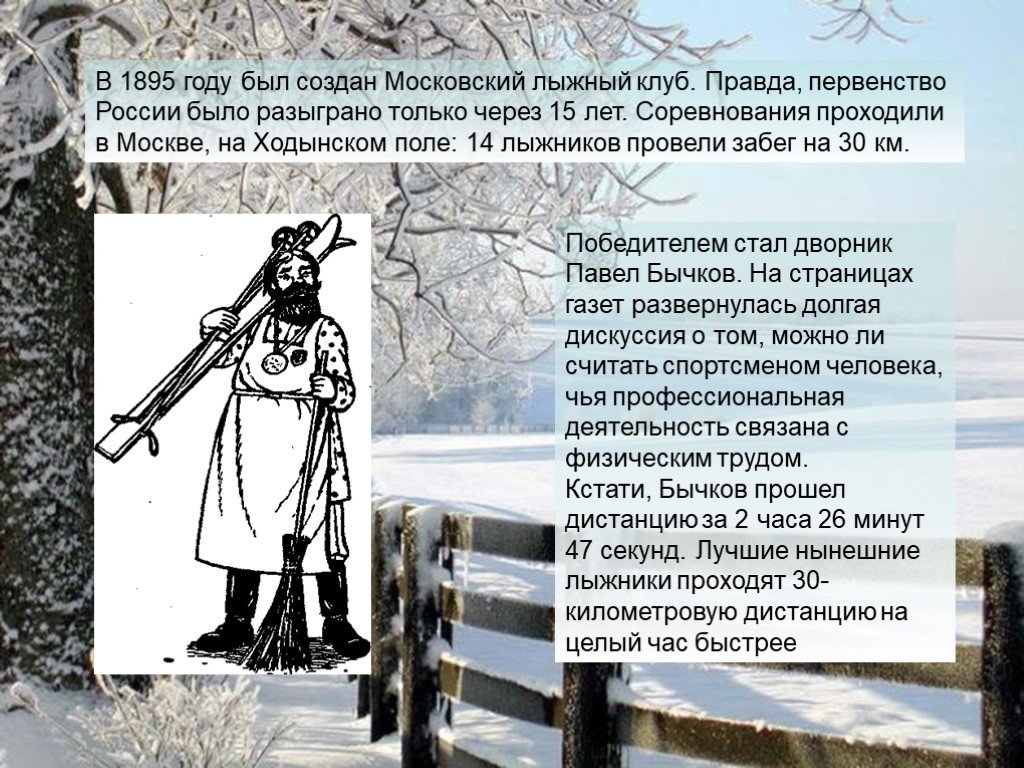 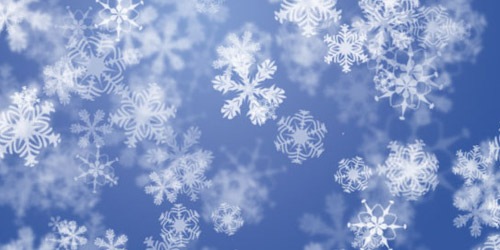 Лыжня ведет к победе.
Знать своих чемпионов должны все.
У нас много спортсменов заслуживающих того, чтоб о них писали, говорили и помнили всегда.
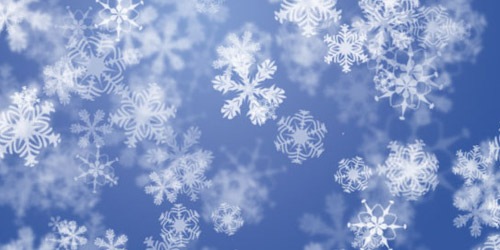 Золотые старты
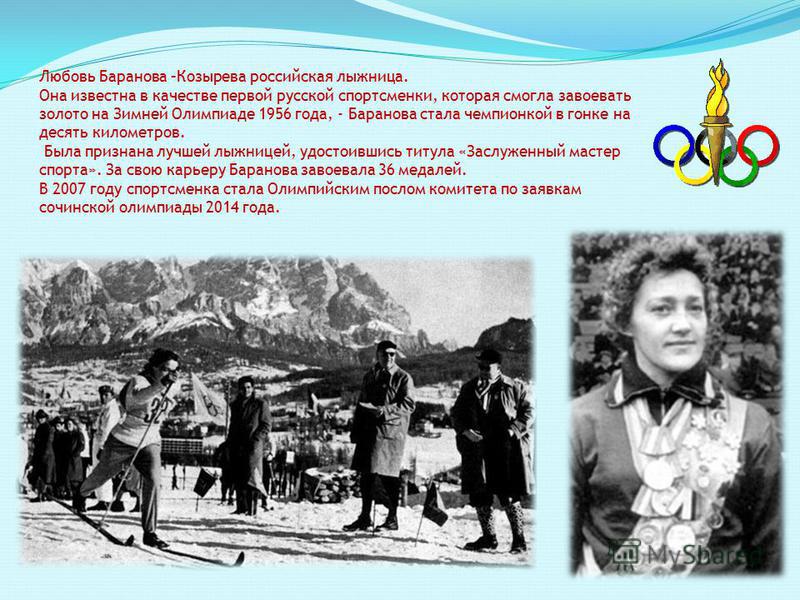 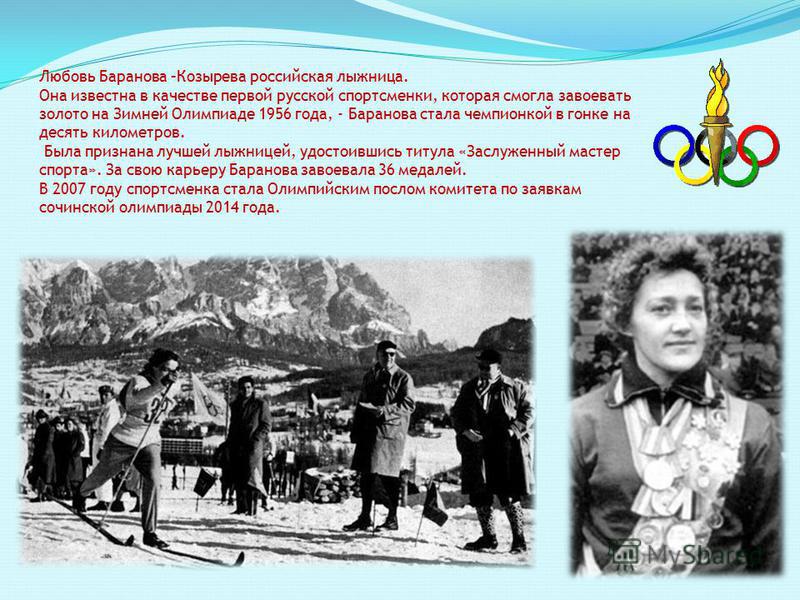 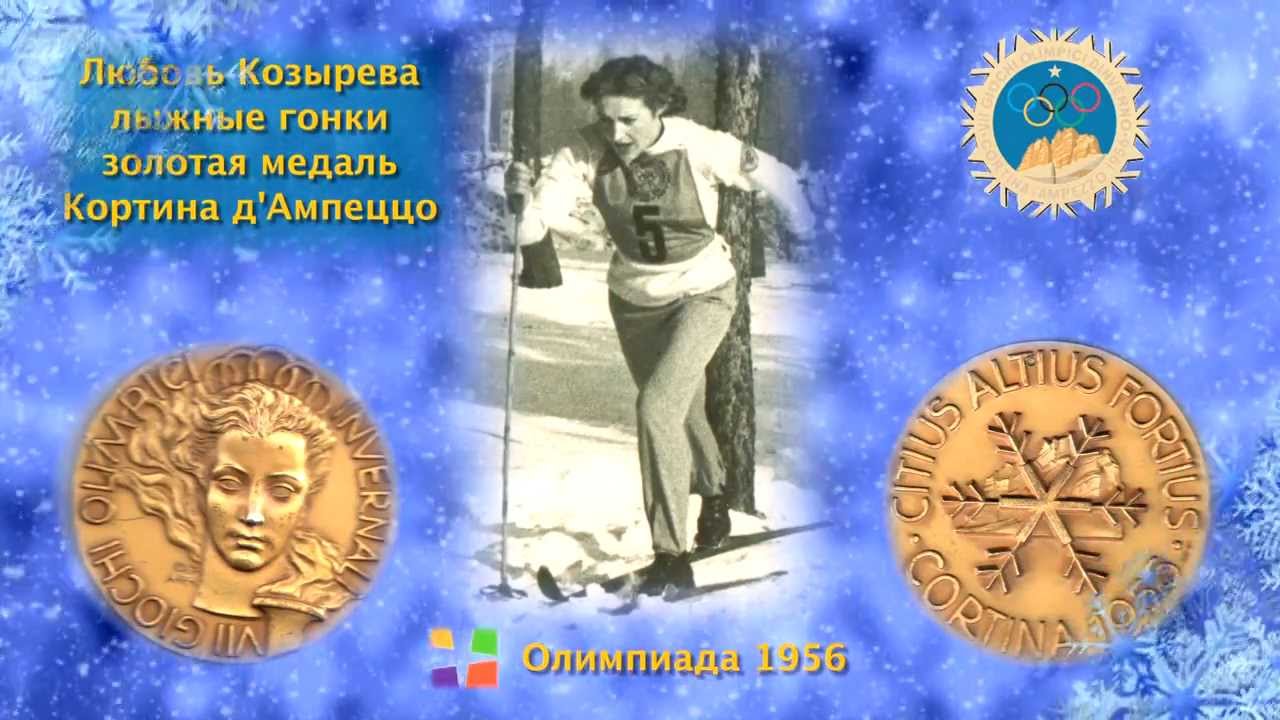 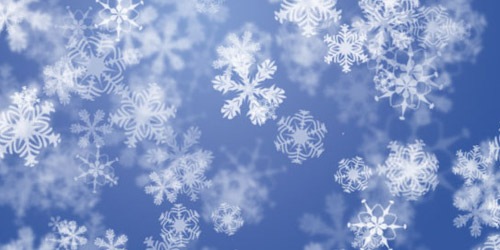 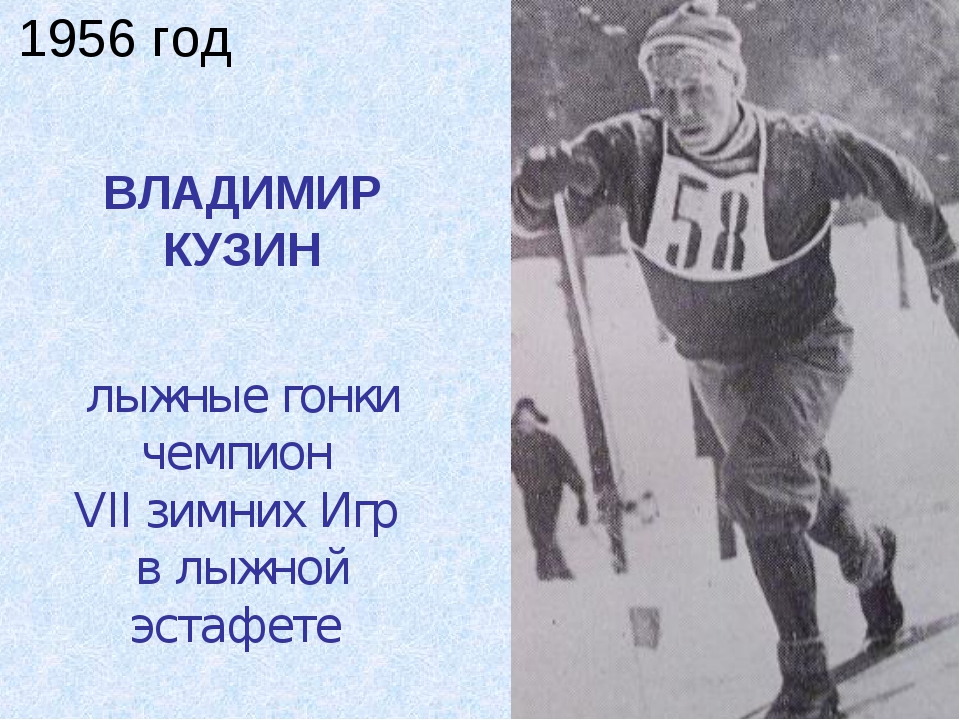 Олимпийский чемпион по лыжным гонкам (1956), чемпион СССР (1953, 1958), двукратный чемпион мира на дистанциях 30 и 50 км (1954).
Именно Владимир Кузин начал счет победам советских лыжников на крупнейших международных соревнованиях. С его именем связан успешный для советских лыжников чемпионат мира 1954 года в Фалуне. Газета «Дагенс нюхетер» в тот год писала: «Кузин является достойным лыжным королем. Стиль его бега требует колоссальных сил. Можно даже задать вопрос: существовал ли когда-нибудь более великолепный лыжник?»
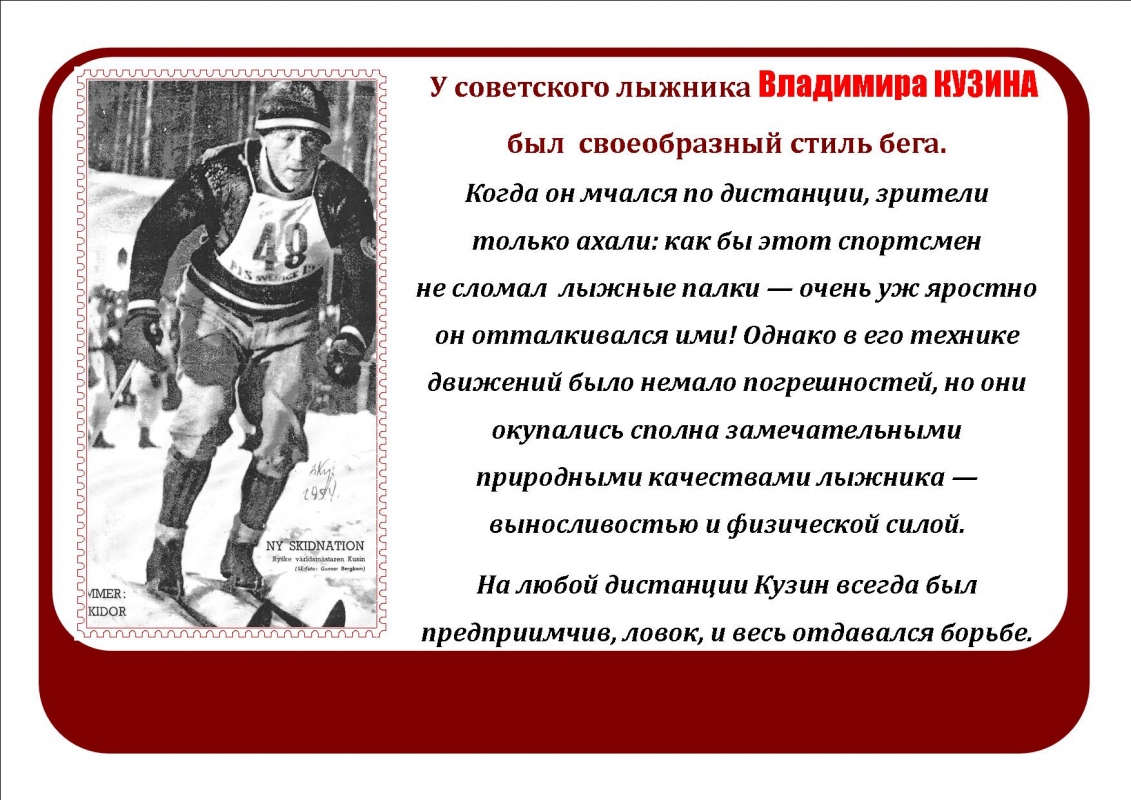 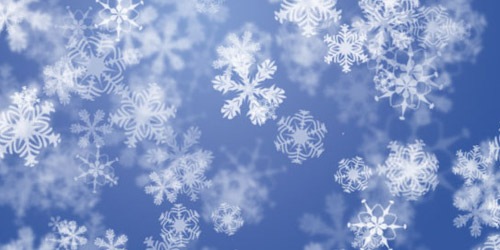 РЕПОРТАЖ О ЛЫЖНОЙ ГОНКЕБесконечен этот тягун,Как дорога в неблизкий свет.За твоей спиною сквозь гулПотрясающе катит швед!Ты выигрываешь у негоПолсекунды, пол-ерунды!Крут подъемище!Кто кого: Или он тебя или ты.Стала нашей твоя судьба,Слёзы встали у самых глаз.И у нас к тебе - не приказИ не просьба - одна мольба.Ты выигрываешь! - прибавь!Ты выигрываешь! - нажми!На мгновенье прильнув, припав,- Хочешь, наши силы возьми!Вот!Зачем нам теперь они?..Ты, пожалуйста, добеги.Дотерпи, родной!Дотяни, Достони, дохрипи, смоги!Через все чужие «ни в жизнь!..»,Через все свои «не могу...»Ну, еще! Еще продержись!!... Ох, как жарко на этом снегу!
Олимпийский подвиг советского лыжника Вячеслава Веденина – история победы в Саппоро 1972г. Вячеслав смог выиграть на последнем этапе эстафеты 4х10 км, уйдя на него с отставанием в 1 минуту от норвежца Харвикена.
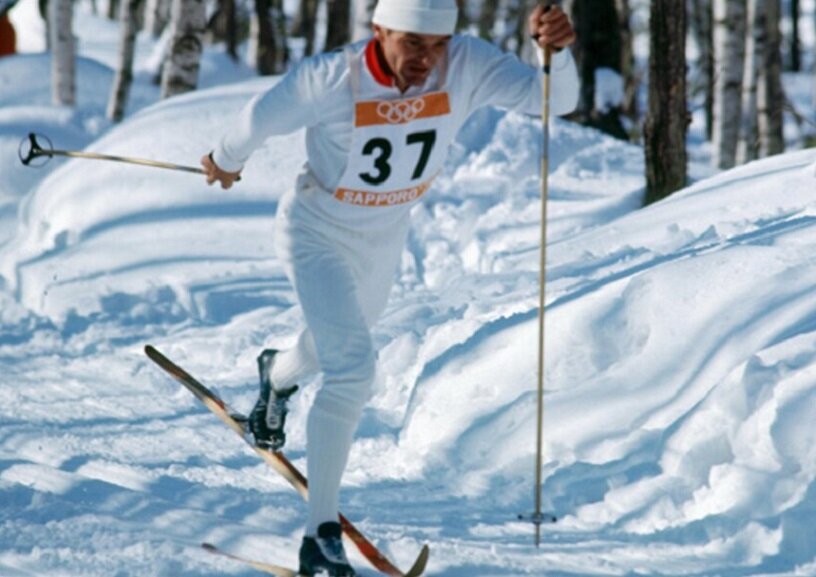 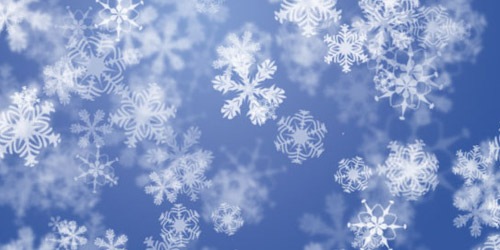 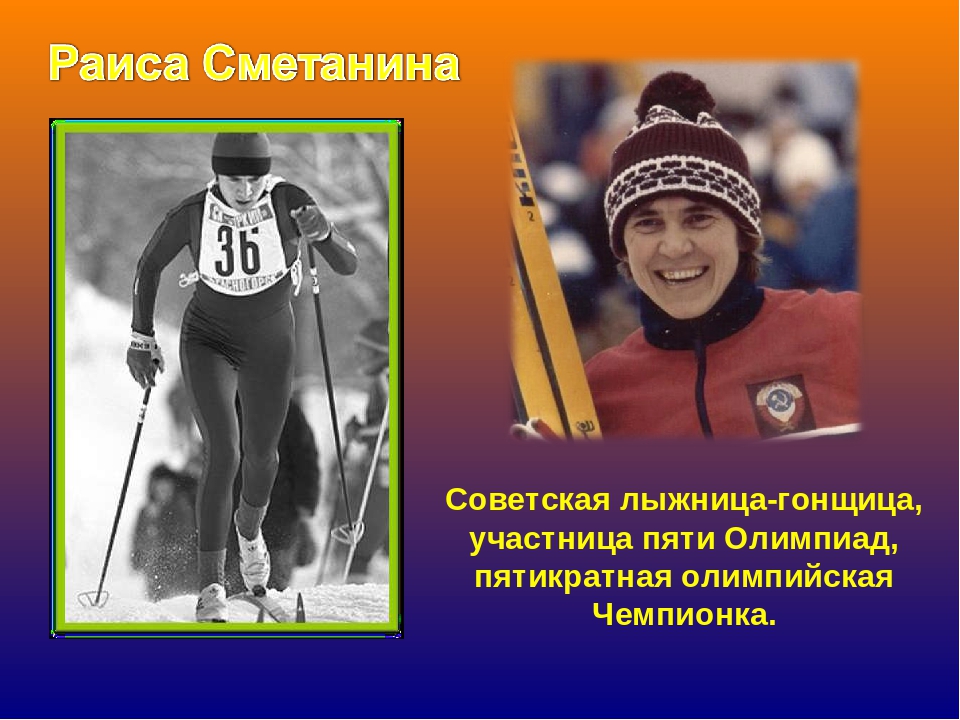 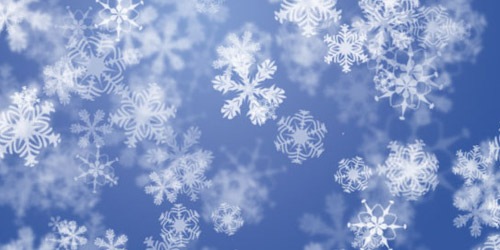 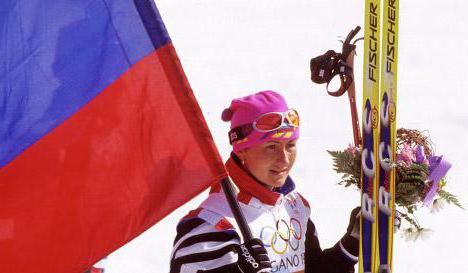 Елена Вяльбе – легенда лыжного спорта. Она уверено вписала свое имя в историю мировых побед. 3-х кратная олимпийская чемпионка.
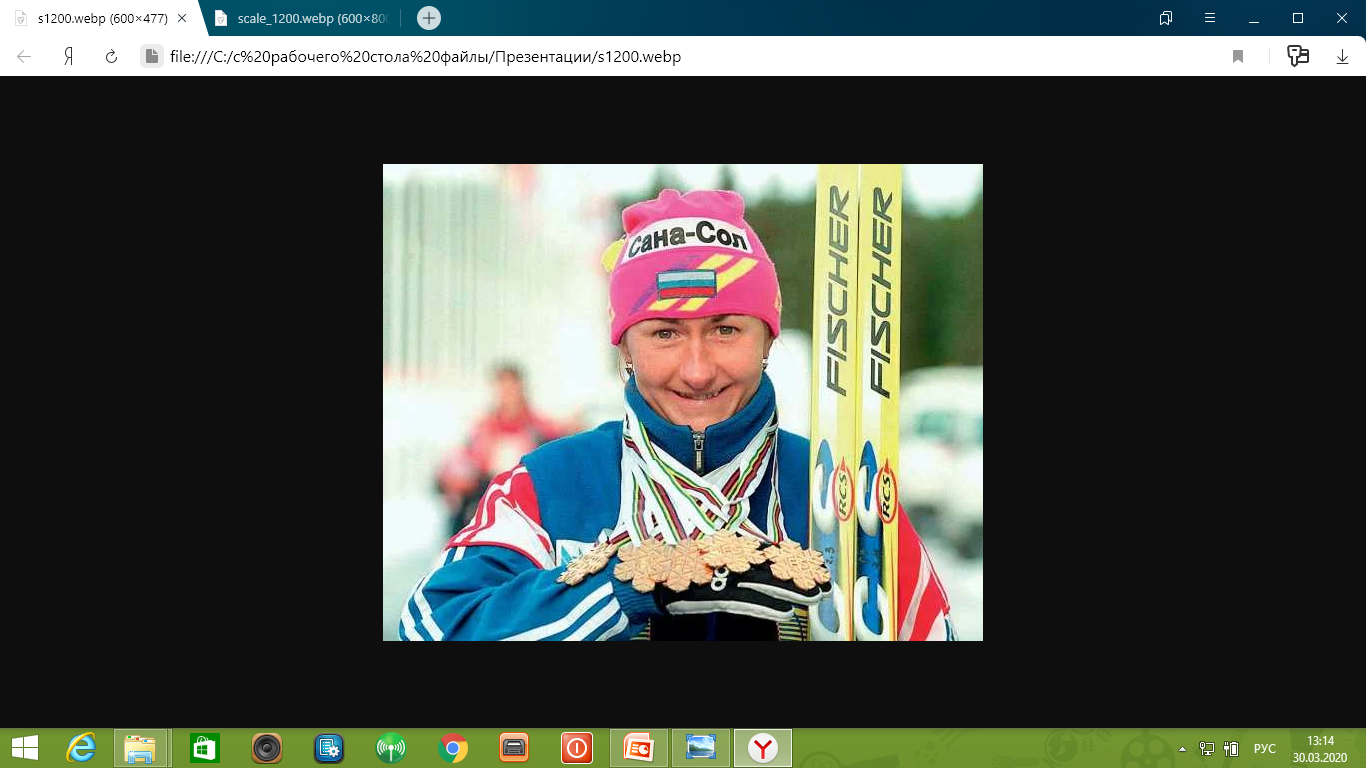 Обладательница феноменального достижения – на чемпионате мира в Тронхейме в 1997 году выиграла 5 золотых медалей из пяти возможных. Ни до, ни после нее никто не сумел повторить это достижение.
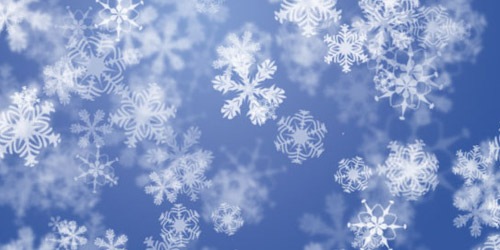 Деятельность обучающихся 
«Спортивный ребус»
Разгадайте ребус и вы узнаете фамилии российских спортсменов. Это те спортсмены, которые всегда стремятся к победе и справляются с самыми нелегкими задачами.
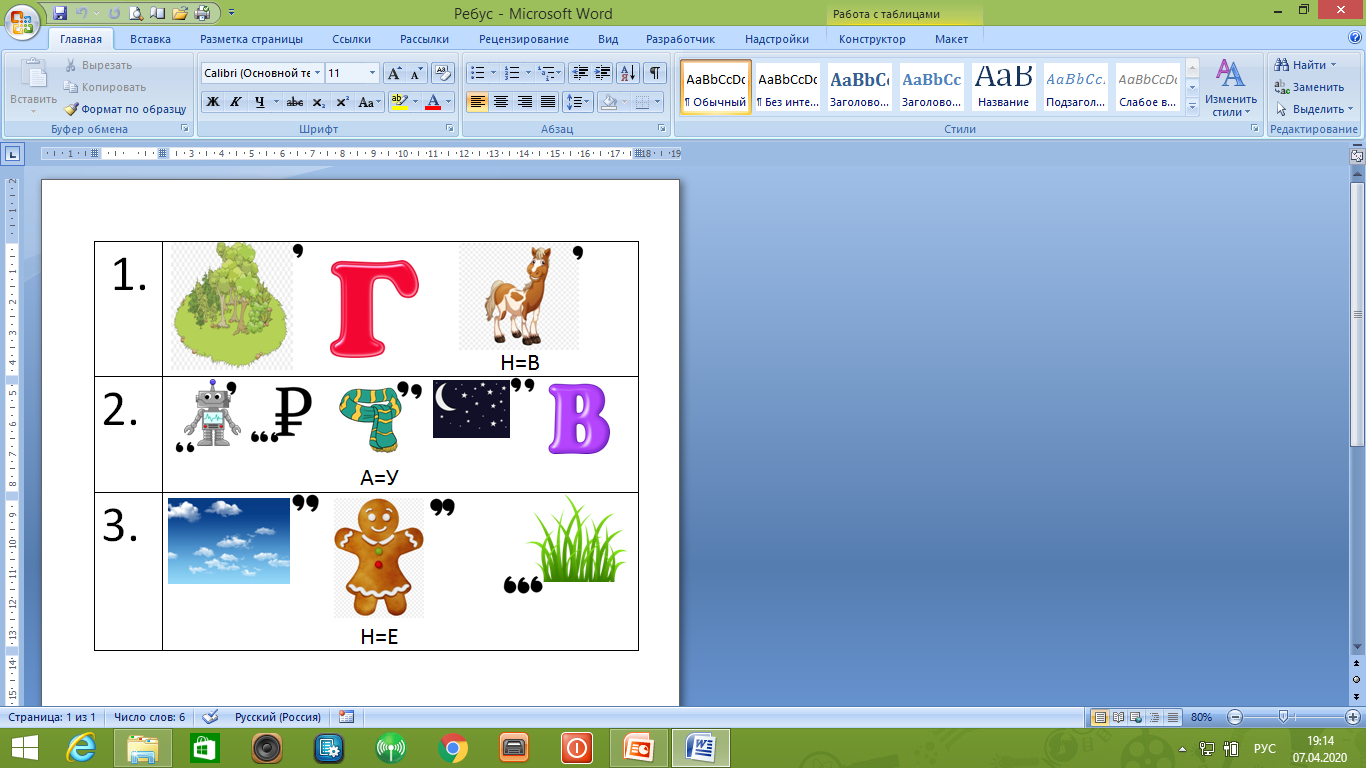 Рефлексия деятельности «Пьедестал успеха»
Деятельность обучающихся
Деятельность учителя 
Посмотрите на пьедестал и определите к какой награде вы себя относите.
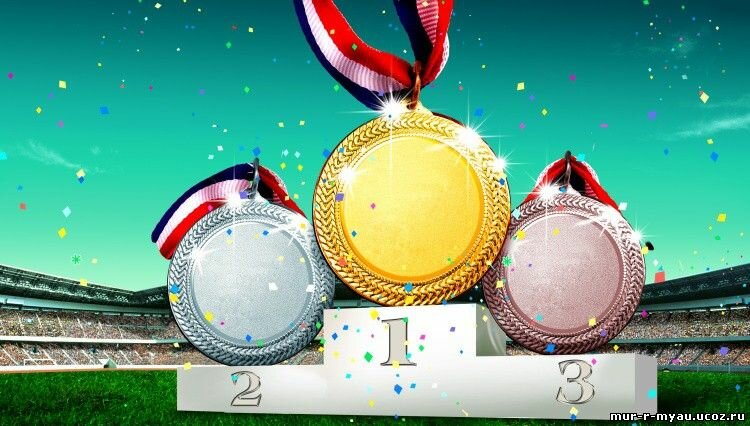 Урок прошел – просто класс!
О… Я узнал(а) много нового.
Я все понял(а), но у меня есть еще вопросы.
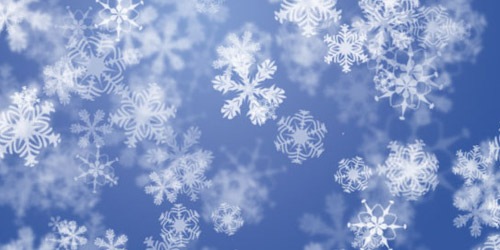 Домашнее задание:

Используя интернет-источник выбрать из ребуса, который вы разгадали, одного лыжника и написать сообщение или подготовить информацию в виде презентации (где и когда спортсмен показал наивысший спортивный результат  - на Олимпийских играх, Чемпионате мира, Кубке мира).
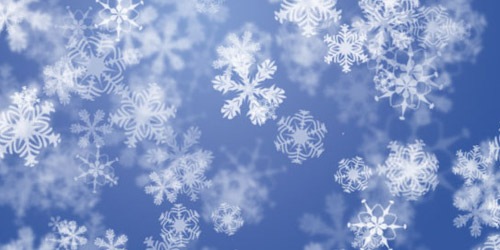 Спасибо за внимание